Online and Distance Learning
Introduction and Questions

EDC&I 505
Spring, 2012
Agenda for This Evening
A few preliminary questions
Introductions
You
Me
The Course
An introductory presentation
History, recent background, directions now
Initial Questions
Your experience in taking OL/DL courses:
Taken one/some?  (Where, when, subject?)
Did you learn?
Well designed? (And, how do you judge?)
Content/interaction: Text or more dynamic?
Do it again?
Enroll in a program entirely online?
The Beginnings
Correspondence schools – late 19th century
Post office worked faster then…
Kind of mania around these; many trade schools opened correspondence courses
Radio Education (1920-50)
Used in rural US for extension programs
Used in other countries with sparse populations (Australia, right)
Still used in some developing regions
Televised Education (1950-80)
Early high enthusiasm; many universities started programs
Difficulty sustaining student motivation and interest
Success in UK with Open University (ca. 1970)
Limited bandwidth
International Distance Ed (1960- )
Wide use in many developing countries (India, China, USSR, Central & South America)
Big needs: large populations with minimal ed service
Cost, distance, transportation  considerations were primary
The Open University(1969-  )
First big, coordinated instructional design effort
Texts, video/radio/etc. all prepared to work together
(But: video = only about 10% of content)
Team model for development
Production values were low in early period
Particular to social situation in UK, post WW II
Now increasingly online
Good research programme
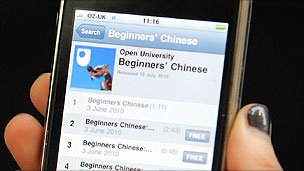 Online Learning (1980- )
Quick perception that this could be done cheaply and easily (in a technical sense, anyway!)
Early work in text-only settings (videotex & teletext in 1980s UK); WELL/NJIT in US (mid-80s)
Web-based programs from about 1995
Today
Efforts to move from text-largely formats to interactive, “Web 2.0” approaches
Increasing spread to K-12, corporate, military  settings
Now wide acceptance and use (50% of UW undergrads!)
Major shift in focus of work over past 10 years
O&DL: Then and Now
Then (pre-2000)
Big, clunky systems
Operation = difficult
Student contact = sporadic and formal
Design = static, mostly linear
Research: “Is it as good as…?”
Student motivation, drop-outs = key
Now (post-2000)
Nearly omnipresent
Relative ease of use
Contact can be frequent, informal
Design = becoming more varied
Research: “How can we capitalize on…?”
Motivation less an issue
What We’ve Learned
Online/distance ed works, in the sense that people can and will learn under all sorts of conditions
Technical aspects are often perceived as most complicated  BUT…
Organizational (support) and instructional (design) issues are likely more significant
Finally, “proof”…
That “It’s the design, stupid!”
Well-designed OL courses really do lead to “as-good-as” (and sometimes “more/better than”) learning (of some things, under some conditions)
“Managing the contingencies” of instruction = key
Learners = now more accustomed to working OL
There are likely still some self-selection effects
(See: two Bernard studies; Means)
New Tools
New types of interaction emerging
Group text/document management
Commenting, annotation, feedback
Video annotation and tagging systems
Learning community approach
MOODLE
2003-2011
New Audiences
Spread of online K-12 
Home schooling, chronically ill, adjudicated
32 state OL schools
State-required online HS courses
 Idaho = latest (11/11; 2 – 1 synch, 1 asynch)
Others: Michigan, Alabama, Florida
Move to require practice in OL teaching as part of teacher preparation ( 17 states now)
Khan Academy: The New Model for ET in Ed?
Simple production
Big focus on data collection, comparison, display
Reports and research
Gates Fndn support
Open Badges and the Future of Higher Ed
Open badges as measures of achievement
"What employers need isn't really a degree. They want some sort of certificate that establishes objectively that the applicant meets a certain standard of proficiency in the field. They want a guarantee of competence."
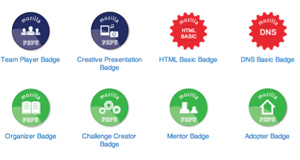 Examples Much in the News
MIT’s Open Courseware Project
11/11:  2080 courses available
Materials vary – many have topics and reading lists; a few have full video lectures
MIT’s YouTube channel
UDACITY
Spin-off from Stanford University Comp Sci Dept (copyright fears?)
160,000 in earlier course; 90,000 in two current classes (3/2012)
Still no interaction w. prof., but interesting “crowd-sourced question” model
Current Questions:Conceptual & Policy
In context of budget constraints, what are true costs of creating / running / maintaining online programs?
For K-12 schools:
Who controls, monitors, accredits?
Who profits? (“Follow the money…”)
Does OL HS experience really prepare students for “21st c. workplaces”?
For HE:
Implications of Massive Open Online Courses (MOOCs) for traditional university model?
Will employers flock to the “open badge” model?
Current Questions:Design
How do we design for effective learning-oriented interaction in a “Web 2.0” space?
Is there a distinct “mix” of online and face-to-face activities for various subjects?
What detailed design specifics (forms of interaction, use of virtual artifacts, etc.) are most important?
Does face-to-face interaction retain critical aspects that can’t be duplicated?
Current Questions:The Instructor’s Role
What’s the instructor’s role? What support do instructors need?
In higher ed:
How to “count” OL offerings (in cf. to traditional courses) in faculty load?  
Balance between OL & F2F teaching?
O/DL responsibilities in union contracts?
Faculty satisfaction with OL teaching as “regular” expectation?
An Ideal Model
Setting: Professional development and learning among educators
“Close to real” feeling interaction
Audio/video; breakouts; notifications; chat
Easy online use of documents and materials 
Collaborative inspection, sharing, mark-up, modification, storage, retrieval
Real-time updating of records/traces
And selective access to/display of same
To Really Do This, We’d Need to Know
A lot more about how people actually learn and interact professionally to foster their own learning (e.g., “PLCs,” “CsoP” etc.)
Network analysis studies, etc.
A lot more specifically about how educators do this (and if they do)
A lot more about how to make those processes effective
(In terms of how pupils actually learn better as a result of this increased professional interaction)
THEN…We’d need to know how to facilitate those kinds of learning online